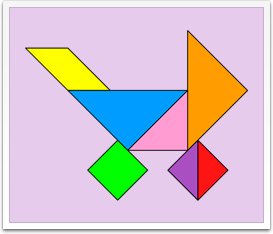 Créer la maison en cliquant ici
1